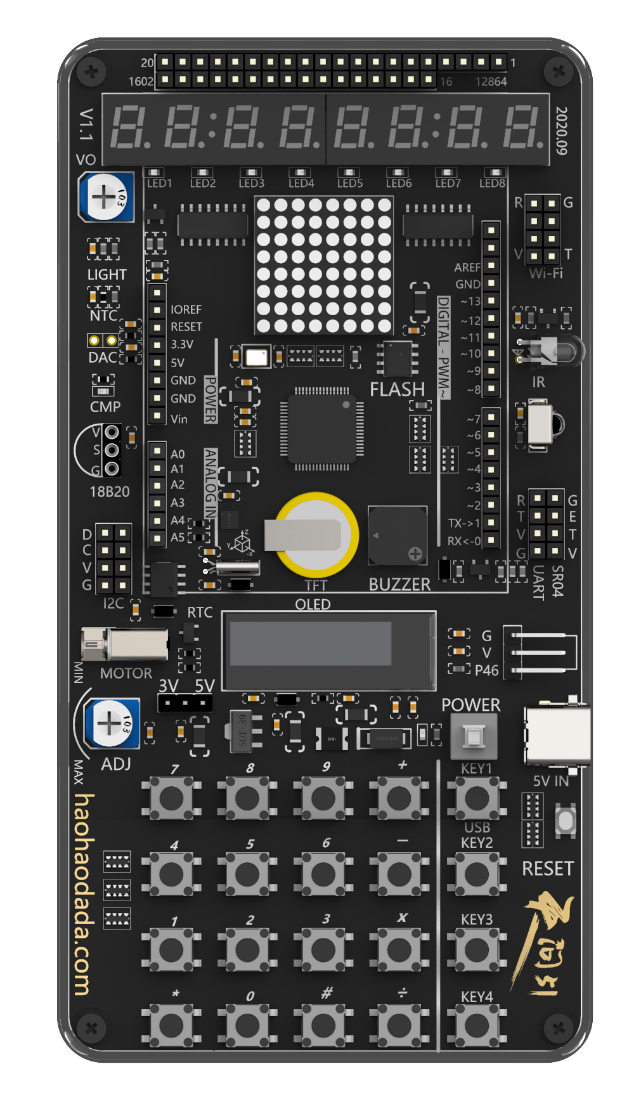 基于STC8H8K64U芯片的天问51图形化课程
QMA7981加速度模块
天问51
单片机
1
硬件概述
目  录
2
指令学习
CONTENTS
3
程序编写
硬件概述
01
硬件概述
引脚位置
电路原理图
章节
PART
硬件概述
QMA7981 是一个单芯片三轴加速度传感器，14-Bit ADC 采样精度，内置常用运动算法，提供标准 I2C/SPI 接口，支持低功耗模式，广泛应用与手机、运动手表等设备。
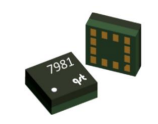 引脚位置
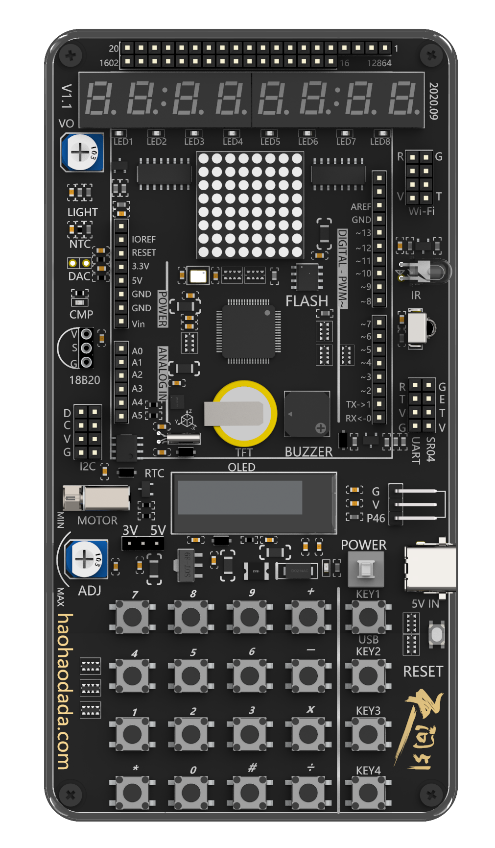 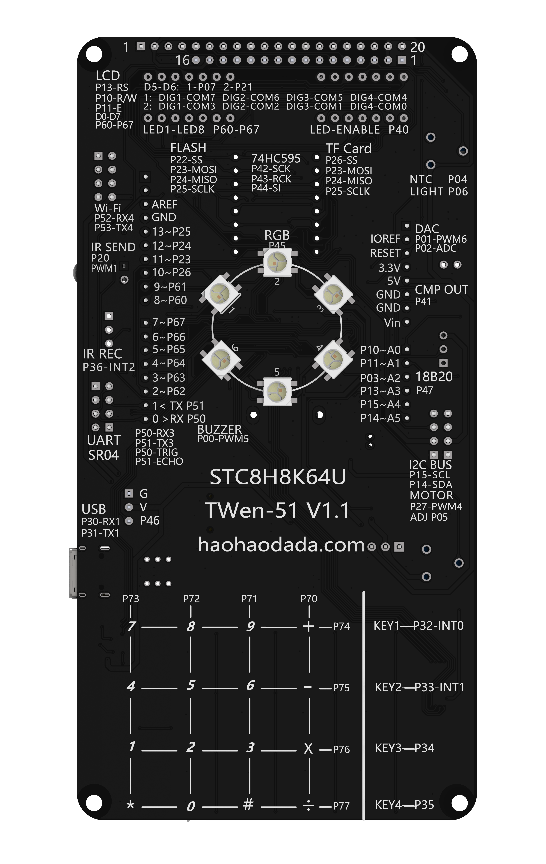 QMA7981
I2C
电路原理图
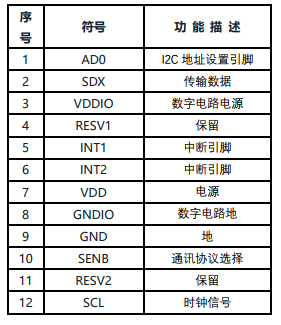 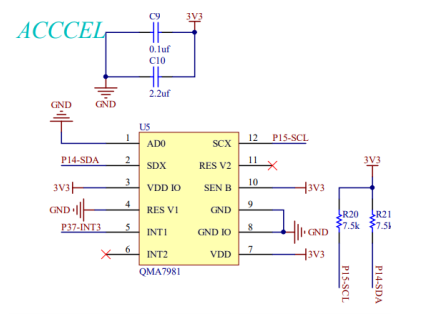 指令学习
02
章节
PART
指令学习
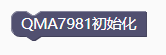 在传感器类别指令中，用于初始化QMA7981的控制引脚
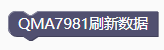 在传感器类别指令中，用于实时刷新传感器的数据
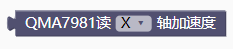 在传感器类别指令中，用于读取QMA7981某一个方向的加速度值。第一个参数用于设置 读取是X轴、Y轴还是Z轴；
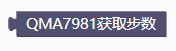 在传感器类别指令中，用于获取加速度传感器的计步数
程序编写
03
章节
PART
程序实现---设置QMA7981读取X/Y/Z的加速度值，并用数码管显示
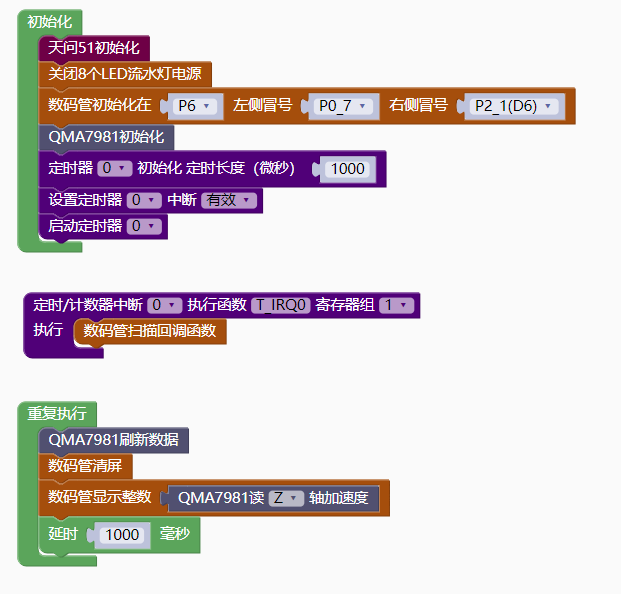 程序实现---设置QMA7981读取计步步数，并用数码管显示
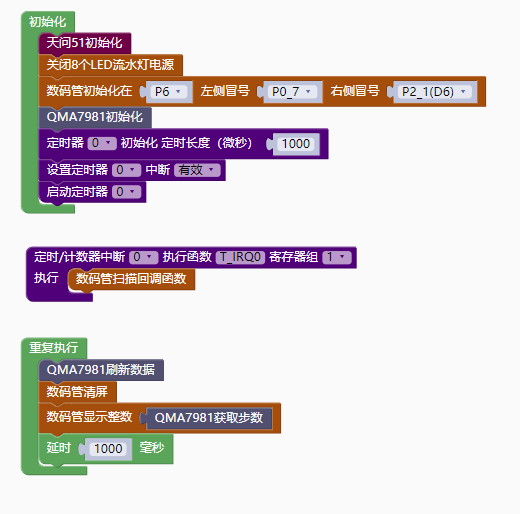 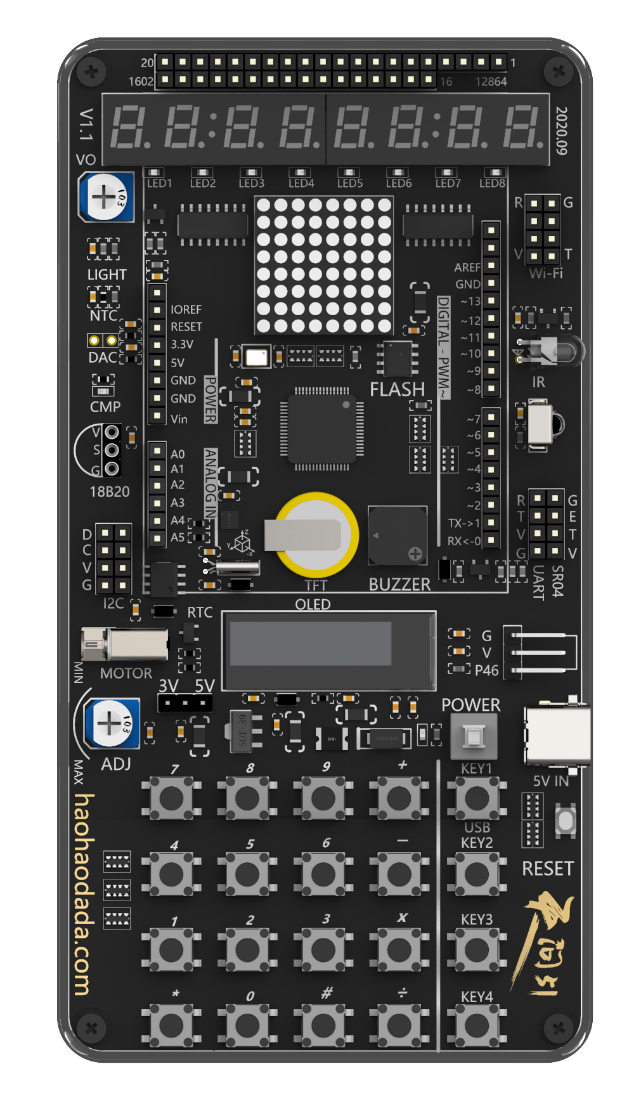 基于STC8H8K64U芯片的天问51图形化课程
—感谢您的聆听—
时间：X年XX月
天问51
单片机